Дистанционно обучение по обучителен модул
„Управление и стопанисване на находищата на минерална вода“
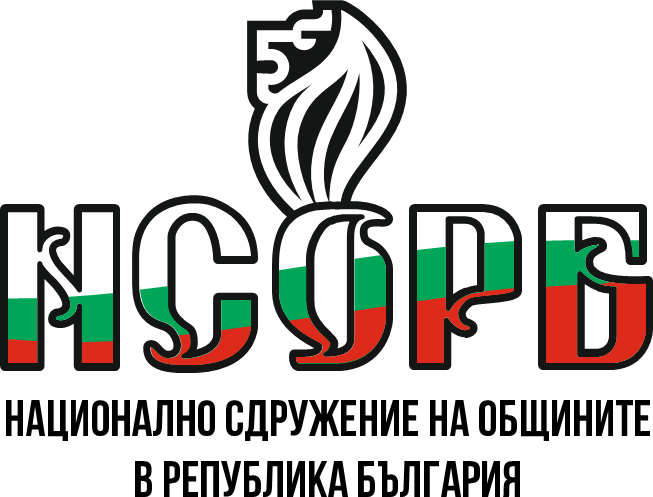 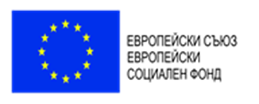 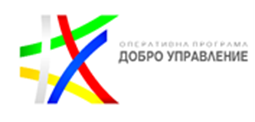 Този документ е създаден съгласно Административен договор №  BG05SFOP001-2.015-0001-C02, проект „Повишаване на знанията, уменията и квалификацията на общинските служители“ за предоставяне на безвъзмездна финансова помощ по Оперативна програма „Добро управление“, съфинансирана от Европейския съюз чрез Европейския социален фонд. 
www.eufunds.bg
1
Тема 1: „Нормативна рамка. Основни понятия, свързани с минералните води, установени в закона за водите. Особености, свързани с минералните води, установени в закона за водите. Общински наредби – примери.“
Обучителен модул „Управление и стопанисване на находищата на минерална вода“
На територията на страната има повече от 220 находища на минерални води, уникални по своя състав и свойства с възможности за различно приложение. Природните условия, в които се формират минералните води, допринасят за изключително разнообразния им състав, свойства и температура, която варира от 13°С до 103°С.
Само около 15% от ресурсите на находищата на минерална вода в България се използват регламентирано или около 950 литра в секунда, при общ дебит от всички минерални извори от около 6800 литра в секунда. Страната разполага със значителен потенциал за използване на минералната вода за питейно-битови цели, лечение, профилактика, СПА, отдих, спорт, отопление и др. От това богато разнообразие на минерални води, 102 находища са изключителна държавна собственост, а останалите - публична общинска собственост, от които са проучени 48.
2
Тема 1: „Нормативна рамка. Основни понятия, свързани с минералните води, установени в закона за водите. Особености, свързани с минералните води, установени в закона за водите. Общински наредби – примери.“
Обучителен модул „Управление и стопанисване на находищата на минерална вода“
Голямата промяна в управлението на ресурсите започва през 2010 година. С измененията на Закона за водите, в сила от 01.01.2011 г., са създадоха предпоставки за децентрализация на управлението на минералните води - изключителна държавна собственост. Предостави се възможност държавните находища да бъдат безвъзмездно управлявани и стопанисвани от общините, на чиято територия са разположени, за срок от 25 години.
3
Тема 1: „Нормативна рамка. Основни понятия, свързани с минералните води, установени в закона за водите. Особености, свързани с минералните води, установени в закона за водите. Общински наредби – примери.“
Обучителен модул „Управление и стопанисване на находищата на минерална вода“
НОРМАТИВНА РАМКА
Директива 2000/60/EО на Европейския парламент и на Съвета от 23 октомври 2000 година за установяване на рамка за действията на Общността в областта на политиката за водите (Рамкова директива за водите)
Целта на директивата е да се предотврати и спре замърсяването на подземните води в Европейския съюз (ЕС); включва процедури за оценка на химичното състояние на подземните води и мерки за намаляване на нивата на замърсителите, в това число: критерии за оценка на химичното състояние на подземните води; критерии за определяне на значителни и устойчиви възходящи тенденции при нивата на замърсяване на подземните води и за определяне на началната точка на обръщане на тенденциите; предотвратяване или ограничаване на косвените отвеждания (след проникването им през почвата или подпочвата) на замърсители в подземните води.
4
Тема 1: „Нормативна рамка. Основни понятия, свързани с минералните води, установени в закона за водите. Особености, свързани с минералните води, установени в закона за водите. Общински наредби – примери.“
Обучителен модул „Управление и стопанисване на находищата на минерална вода“
НОРМАТИВНА РАМКА
Директива 2009/54/ЕО на Европейския парламент и на Съвета от 18 юни 2009 г. относно експлоатацията и предлагането на пазара на натурални минерални води
Директивата е насочена към премахване на различията в националните законодателства на държавите - членки, които определят натуралните минерални води, регламентират условията за експлоатация на изворите и уреждат специфични правила за предлагането на пазара на въпросните води. Различията между тези законодателства възпрепятстват свободното движение на натуралните минерални води, като създават неравни условия за конкуренция и следователно пряко засягат функционирането на вътрешния пазар. В този конкретен случай премахването на тези бариери може да се постигне, както чрез задължението на всяка държава-членка да разреши предлагането на своя територия на натурални минерални води, признати за такива от всяка от останалите държави-членки, така и чрез определянето на общи правила, отнасящи се по-специално до микробиологичните изисквания, които трябва да бъдат изпълнени и условията, при които трябва да се използват специфични наименования за някои минерални води.
5
Тема 1: „Нормативна рамка. Основни понятия, свързани с минералните води, установени в закона за водите. Особености, свързани с минералните води, установени в закона за водите. Общински наредби – примери.“
Обучителен модул „Управление и стопанисване на находищата на минерална вода“
НОРМАТИВНА РАМКА
Директива 2006/118/ЕО за опазване на подземните води от замърсяване и влошаване на състоянието им (Директива за подземните води)
С директивата се въвеждат специфични мерки, с цел предотвратяване и контрол върху замърсяването на подземните води и се допълват разпоредбите на Рамковата директива за водите, предотвратяващи или ограничаващи отвеждания на замърсители в подземните води, и цели да предотврати влошаването на състоянието на всички подземни водни тела. Директивата включва критерии за оценка на химичното състояние на подземните води; критерии за определяне на значителни и устойчиви възходящи тенденции при нивата на замърсяване на подземните води и за определяне на началната точка на обръщане на тенденциите; предотвратяване или ограничаване на косвените отвеждания (след проникването им през почвата или подпочвата) на замърсители в подземните води.
6
Тема 1: „Нормативна рамка. Основни понятия, свързани с минералните води, установени в закона за водите. Особености, свързани с минералните води, установени в закона за водите. Общински наредби – примери.“
Обучителен модул „Управление и стопанисване на находищата на минерална вода“
НОРМАТИВНА РАМКА
Закон за водите: 
урежда собствеността и управлението на водите на територията на Република България като общонационален неделим природен ресурс и собствеността на водностопанските системи и съоръжения.
регламентира предоставянето на концесии за добив на минерална вода*, вкл. – публична общинска собственост, както и издаването на разрешителни за водовземане минерални води - изключителна държавна собственост, които са предоставени за управление и ползване на общини по реда на §133 от ПЗР на ЗИД на ЗВ (в сила от 1.01.2011 г. - ДВ, бр. 61 от 2010 г.).
7
Тема 1: „Нормативна рамка. Основни понятия, свързани с минералните води, установени в закона за водите. Особености, свързани с минералните води, установени в закона за водите. Общински наредби – примери.“
Обучителен модул „Управление и стопанисване на находищата на минерална вода“
НОРМАТИВНА РАМКА
Закон за опазване на околната среда (ЗООС), обн., ДВ, бр.91 от 25.09.2002 г., посл. изм., бр. 96 от 2.12.2022 г., в сила от 27.11.2022 г.
урежда обществените отношения, свързани с опазването на околната среда за сегашните и бъдещите поколения и защитата на здравето на хората; съхраняването на биологичното разнообразие в съответствие с природната биогеографска характеристика на страната; опазването и ползването на компонентите на околната среда; контрола и управлението на факторите, които увреждат околната среда; осъществяването на контрол върху състоянието на околната среда и източниците на замърсяване; предотвратяването и ограничаването на замърсяването; създаването и функционирането на Националната система за мониторинг на околната среда; стратегиите, програмите и плановете за опазване на околната среда; събирането и достъпа до информацията за околната среда; икономическата организация на дейностите по опазване на околната среда; правата и задълженията на държавата, общините, юридическите и физическите лица по опазването на околната среда.
8
Тема 1: „Нормативна рамка. Основни понятия, свързани с минералните води, установени в закона за водите. Особености, свързани с минералните води, установени в закона за водите. Общински наредби – примери.“
Обучителен модул „Управление и стопанисване на находищата на минерална вода“
НОРМАТИВНА РАМКА
Закон за опазване на околната среда (ЗООС), обн., ДВ, бр.91 от 25.09.2002 г., посл. изм., бр. 96 от 2.12.2022 г., в сила от 27.11.2022 г.
регламентира извършването на Екологична оценка и оценка на въздействието върху околната среда се извършват на планове, програми и инвестиционни предложения за строителство, дейности и технологии или техни изменения или разширения, при чието осъществяване са възможни значителни въздействия върху околната среда.
Закон за общинската собственост: урежда придобиването, управлението и разпореждането с имоти и вещи - общинска собственост, освен ако в специален закон е предвидено друго.
Закон за храните: урежда реда и условията за издаване от Министъра на здравеопазването на сертификат за качеството на минералната вода от конкретно водовземно съоръжение, с цел удостоверяване, че по произход, състав и свойства минералната вода е подходяща за бутилиране за питейни цели.
9
Тема 1: „Нормативна рамка. Основни понятия, свързани с минералните води, установени в закона за водите. Особености, свързани с минералните води, установени в закона за водите. Общински наредби – примери.“
Обучителен модул „Управление и стопанисване на находищата на минерална вода“
НОРМАТИВНА РАМКА

Закон за здравето: урежда обществените отношения, свързани с опазване здравето на гражданите, както и осъществяването на държавен здравен контрол в обекти с обществено предназначение, включително такива, в които се използва минерална вода.
Правилник за дейността, организацията на работа и състав на басейновите дирекции: урежда дейността, организацията на работа и съставът на басейновите дирекции в обхвата на определените в ЗВ райони за басейново управление на водите.
Наредба за концесиите за добив на минерална вода: урежда реда за извършването на подготвителни действия, провеждането на процедура за предоставяне на концесия за добив на минерална вода и сключване на концесионен договор за добив на минерална вода; регламентира изпълнението, изменението и прекратяването на концесионните договори за добив на минерална вода.
10
Тема 1: „Нормативна рамка. Основни понятия, свързани с минералните води, установени в закона за водите. Особености, свързани с минералните води, установени в закона за водите. Общински наредби – примери.“
Обучителен модул „Управление и стопанисване на находищата на минерална вода“
НОРМАТИВНА РАМКА
Наредба за мониторинга, управлението и контрола на концесиите: определя редът за осъществяване на мониторинга, управлението и контрола при възлагането и изпълнението на концесиите в съответствие с определените със Закона за концесиите условия.
Наредба № 1 от 10.10.2007 г. за проучване, ползване и опазване на подземните води: регламентира специфичните изисквания за проучването и ползването на подземните, в т. ч. и минералните води и опазването им от замърсяване и влошаване.
Наредба за изискванията към бутилираните натурални минерални, изворни и трапезни води, предназначени за питейни цели: определя изискванията към бутилираните натурални минерални, изворни и трапезни води, предназначени за питейни цели, условията и редът за използване на методите за обработка на натуралните минерални и изворни води и за внос на минерални води.
11
Тема 1: „Нормативна рамка. Основни понятия, свързани с минералните води, установени в закона за водите. Особености, свързани с минералните води, установени в закона за водите. Общински наредби – примери.“
Обучителен модул „Управление и стопанисване на находищата на минерална вода“
НОРМАТИВНА РАМКА
Наредба № 3 от 16.10.2000 г. за условията и реда за проучване, проектиране, утвърждаване и експлоатация на санитарно-охранителните зони около водоизточниците и съоръженията за питейно-битово водоснабдяване и около водоизточниците на минерални води, използвани за лечебни, профилактични, питейни и хигиенни нужди, изд. от министъра на околната среда и водите, министъра на здравеопазването и министъра на регионалното развитие и благоустройството, обн., ДВ, бр. 88 от 27.10.2000 г.: определя условията и редът за проучване, проектиране, учредяване, утвърждаване и експлоатация на санитарно-охранителните зони (СОЗ) около водоизточниците и съоръженията за: 1. питейно-битово водоснабдяване от повърхностни води; 2. питейно-битово водоснабдяване от подземни води; 3. минерални води, използвани за лечебни, профилактични, питейни и хигиенни нужди.
12
Тема 1: „Нормативна рамка. Основни понятия, свързани с минералните води, установени в закона за водите. Особености, свързани с минералните води, установени в закона за водите. Общински наредби – примери.“
Обучителен модул „Управление и стопанисване на находищата на минерална вода“
НОРМАТИВНА РАМКА
Наредба № 14 от 3.08.1987 г. за курортните ресурси, курортните местности и курортите, изд. от министъра на народното здраве и социалните грижи, обн., ДВ, бр. 79 от 13.10.1987 г.: урежда обявяването, категоризирането, използуването и опазването на курортните ресурси (вкл. – минералните води), курортните местности и курортите.
Наредба № 1 от 11.04.2011 г. за мониторинг на водите: урежда реда и начина за планиране на мониторинга и за създаване на мрежите за мониторинг на водите във всеки район за басейново управление на територията на страната, както и за изпълнение на дейностите по тяхната експлоатация, поддръжка, комуникационно осигуряване и лабораторно-информационно обслужване.
Наредба № 36 от 21.07.2009 г. за условията и реда за упражняване на държавен здравен контрол: определя условията и реда за упражняване на държавен здравен контрол върху обектите с обществено предназначение, независимо от тяхната собственост.
13
Тема 1: „Нормативна рамка. Основни понятия, свързани с минералните води, установени в закона за водите. Особености, свързани с минералните води, установени в закона за водите. Общински наредби – примери.“
Обучителен модул „Управление и стопанисване на находищата на минерална вода“
НОРМАТИВНА РАМКА

Тарифа за таксите, които се събират в системата на Министерството на околната среда и водите: определя вида и размера на таксите, събирани в системата на МОСВ, включително: по процедурите, предвидени в Закона за водите.
Тарифа за таксите за водовземане, за ползване на воден обект и за замърсяване: определя начина за определяне, размерът и редът за заплащане на таксите за правото на използване на водите за водовземане от: повърхностни води; подземни води;  минерални води и др.
14
Тема 1: „Нормативна рамка. Основни понятия, свързани с минералните води, установени в закона за водите. Особености, свързани с минералните води, установени в закона за водите. Общински наредби – примери.“
Обучителен модул „Управление и стопанисване на находищата на минерална вода“
Основни понятия, свързани с минералните води, установени в Закона за водите
„минерални води“ са посочените в приложение № 2 към ЗВ, а в останалите случаи - тези, за които има издаден сертификат и/или комплексна балнеологична оценка от Министерството на здравеопазването (т.17 от §1 на ДР на ЗВ);
„експлоатационни ресурси на минералните води“ е допустимият и технически възможен средногодишен добив на минерални води (т.10 от §1 на ДР на ЗВ);
„управление на водите“ включва дейностите по използване, опазване и възстановяване на водите, както и дейностите по предпазването от вредното им въздействие (т. 30 от §1 на ДР на ЗВ);
„водовземането“ обхваща всички дейности, свързани с отнемане на води от водните обекти (т. 7 от §1 на ДР на ЗВ);
15
Тема 1: „Нормативна рамка. Основни понятия, свързани с минералните води, установени в закона за водите. Особености, свързани с минералните води, установени в закона за водите. Общински наредби – примери.“
Обучителен модул „Управление и стопанисване на находищата на минерална вода“
Основни понятия, свързани с минералните води, установени в Закона за водите
„допустим добив“ е добивът при допустимото понижение на водното ниво, допустимите температурни изменения, допустимото качество на водите и допустимото въздействие върху околната среда (т.9 от §1 на ДР на ЗВ);
„технически възможен дебит“ е максимално възможния дебит на водовземното съоръжение за подземни води при съответните технически характеристики на съоръженията и концептуалния модел на подземното водно тяло (чл. 12 от Наредба № 1 за проучване, ползване и опазване на подземните води);
„подземни води“ са всички води, намиращи се под повърхността на земята във водонаситената зона, в пряк контакт със земните пластове (т. 24 от §1 на ДР на ЗВ);
„находище на минерална вода“ е подземно водно тяло или част от него, съдържащо минерални води, еднотипни по химически състав и свойства (т. 98 от §1 на ДР на ЗВ);
16
Тема 1: „Нормативна рамка. Основни понятия, свързани с минералните води, установени в закона за водите. Особености, свързани с минералните води, установени в закона за водите. Общински наредби – примери.“
Обучителен модул „Управление и стопанисване на находищата на минерална вода“
Основни понятия, свързани с минералните води, установени в Закона за водите
„водоизточник“ е съоръжение за подземни води, предназначено за водовземане, заедно с надземните съоръжения. Видовете водоизточници за подземни води са съгласно чл. 89, ал. 1 на Наредба № 1 от 2007 г. за проучване, ползване и опазване на подземните води;
„водовземни съоръжения за подземни, в т. ч. и минерални води“ са сондажни и шахтови кладенци; кладенци с хоризонтални дренажни лъчи; дренажи; каптажи на естествени извори и системи за изкуствено подхранване (т.1 от §1 на ДР на Наредба №3/2000 г. за СОЗ);
„експлоатация на санитарно-охранителните зони“ са дейностите за маркировка на СОЗ, поддържане на маркировката, благоустрояване, озеленяване, оздравяване, укрепване и други с цел предпазване на водата от замърсяване, както и охрана на СОЗ и провеждането на мониторинг за количеството и качеството на водата в рамките на СОЗ (т.5 от §1 на ДР на Наредба №3/2000 г. за СОЗ);
17
Тема 1: „Нормативна рамка. Основни понятия, свързани с минералните води, установени в закона за водите. Особености, свързани с минералните води, установени в закона за водите. Общински наредби – примери.“
Обучителен модул „Управление и стопанисване на находищата на минерална вода“
Основни понятия, свързани с минералните води, установени в Закона за водите

„утвърждаване на санитарно-охранителната зона“ е учредяването с административен акт на границите на поясите на СОЗ и охранителните режими в тях (т.13 от §1 на ДР на Наредба №3/2000 г. за СОЗ);
„балнеоложки обекти“ са обекти, в които минералната вода се използва за лечебни, профилактични или хигиенни цели, спорт и отдих. Балнеоложки обекти са и термалните, и хидроминералните обекти.
18
Тема 1: „Нормативна рамка. Основни понятия, свързани с минералните води, установени в закона за водите. Особености, свързани с минералните води, установени в закона за водите. Общински наредби – примери.“
Обучителен модул „Управление и стопанисване на находищата на минерална вода“
Особености, свързани с минералните води, установени в Закона за водите

Публична общинска собственост са минералните води, без тези по чл.14, т.2 от ЗВ, които са изключителна държавна собственост (чл. 19, ал. 1 т. 3 от ЗВ);
Минералните води по чл. 19, т. 3 от ЗВ се актуват като публична общинска собственост само при наличие на издаден сертификат от Министерството на здравеопазването;
Концесия за добив на минерални води - публична общинска собственост, се предоставя само при утвърдени експлоатационни ресурси на минерални води;
19
Тема 1: „Нормативна рамка. Основни понятия, свързани с минералните води, установени в закона за водите. Особености, свързани с минералните води, установени в закона за водите. Общински наредби – примери.“
Обучителен модул „Управление и стопанисване на находищата на минерална вода“
Особености, свързани с минералните води, установени в Закона за водите

Минерални води – изключителна държавна собственост, може да се предоставят от Министъра на околната среда и водите за безвъзмездно за управление и ползване на съответните общини за срок 25 години минералните води от находищата или от обособен участък от находище по приложение № 2 към чл. 14, т. 2 от ЗВ, от които не са предоставени: концесии за добив на минерална вода и не са подадени молби за предоставяне на концесии за минерални води; разрешителни за водовземане за питейно-битово водоснабдяване на повече от една община; разрешителни за ползване на повече от 51 на сто от утвърдените експлоатационни ресурси на находището.
20
Тема 1: „Нормативна рамка. Основни понятия, свързани с минералните води, установени в закона за водите. Особености, свързани с минералните води, установени в закона за водите. Общински наредби – примери.“
Обучителен модул „Управление и стопанисване на находищата на минерална вода“
Общински наредби - примери
Наредба за управление и ползване на минералните води от находище „Огняново-Гърмен”, Приета с Решение № 51 на Протокол № 4 от 28.12.2011 г.
С наредбата се определя редът и условията за издаване на Разрешителни за водовземане на минерална вода от община Гърмен от предоставените й за срок от 25 години, безвъзмездно, за управление и ползване находища за минерална вода, изключителна държавна собственост № 53 от Приложение № 2 на Закона за водите, „Огняново – Гърмен” с. Огняново и с. Гърмен, община Гърмен, област Благоевград.
За ползването на минералната вода от находище „Огняново-Гърмен", Общинският съвет е определил за общо водоползване от населението следните съоръжения: 
1. Изградените като басейни: Каптиран естествен извор „Миро-мъжко”, Каптиран естествен извор „Миро-женско”, Каптиран естествен извор „Тасков гьол”; 
2. Хигиенни бани (Горни бани), захранващи си от Сондаж 4 ВКП с лимит на ползваната вода 200 м3 и Хигиенни бани (Долни бани, захранващи се от Сондаж 1 ВКП с лимит на ползваната вода 150 м3.).
21
Тема 1: „Нормативна рамка. Основни понятия, свързани с минералните води, установени в закона за водите. Особености, свързани с минералните води, установени в закона за водите. Общински наредби – примери.“
Обучителен модул „Управление и стопанисване на находищата на минерална вода“
Общински наредби - примери
Наредба за управление и ползване на минералните води от находище „Огняново-Гърмен”, Приета с Решение № 51 на Протокол № 4 от 28.12.2011 г.
Наредбата регламентира различни видове такси, дължими за издаване и продължаване действието на разрешителните за водовземане, както и за ползваните количества минерална вода.
Правомощия на Кмета на общината, определени в наредбата: 
Издава разрешителни за водовземане от минерална вода от Каптиран естествен извор №2, Каптиран естествен извор № 4, Каптиран естествен извор №5, Сондаж №1ВКП, Сондаж АПК, Сондаж "Делта-Бисер", Сондаж №ЗБКП, Сондаж №2ВКП, Каптиран естествен извор „Дървен мост", Сондаж "Дом Терзиев", Сондаж "ТПК Никола Ушев", Сондаж "Виктория 2", Сондаж №4ВКП, Сондаж "Вила Шамов" и Сондаж "Петралийски" при условията и реда на Закона за водите и Наредба № 1 от 2007 г. за проучване, ползване и опазване на подземните води и след Решение на общински съвет - Гърмен при следните условия:
22
Тема 1: „Нормативна рамка. Основни понятия, свързани с минералните води, установени в закона за водите. Особености, свързани с минералните води, установени в закона за водите. Общински наредби – примери.“
Обучителен модул „Управление и стопанисване на находищата на минерална вода“
Общински наредби - примери
Наредба за управление и ползване на минералните води от находище „Огняново-Гърмен”, Приета с Решение № 51 на Протокол № 4 от 28.12.2011 г.
в рамките на утвърдените експлоатационни ресурси на находището и технически възможните дебити (локалните ресурси) на съоръженията; 
при съобразяване с вече предоставените права; 
след съгласуване с Директора на Басейнова дирекция - Благоевград по отношение параметрите на водовземането, преди подготовката на съобщението за откриване на процедура за издаване на разрешителното.
Наредбата урежда също така условията за отказ, изменение, продължаване, прекратяване и отнемане на разрешителните за водовземане, както и образец на заявление за издаване на разрешително за водовземане.
23
Тема 1: „Нормативна рамка. Основни понятия, свързани с минералните води, установени в закона за водите. Особености, свързани с минералните води, установени в закона за водите. Общински наредби – примери.“
Обучителен модул „Управление и стопанисване на находищата на минерална вода“
Общински наредби - примери
Наредба за условията и реда за издаване на разрешителни за водовземане, извършване на услуга на водопренос/водоподаване по общински водопроводи за минерална вода и учредяване сервитутни права и право на прокарване на водопроводи за минерална вода на територията на Община Велинград
С Наредба се определя редът и условията за:
издаване на Разрешителни за водовземане на минерална вода от община Велинград от предоставените й за срок от 25 години, безвъзмездно, за управление и ползване находища за минерална вода, изключителна държавна собственост № 16 „Велинград-Каменица”, община Велинград и № 27 находище „Драгиново”, община Велинград от  Приложение № 2 на Закона за водите.
Извършване услуга на водопренос/водоподаване на минерална вода по водопроводите за минерална вода – общинска собственост.
24
Тема 1: „Нормативна рамка. Основни понятия, свързани с минералните води, установени в закона за водите. Особености, свързани с минералните води, установени в закона за водите. Общински наредби – примери.“
Обучителен модул „Управление и стопанисване на находищата на минерална вода“
Общински наредби - примери
Наредба за условията и реда за издаване на разрешителни за водовземане, извършване на услуга на водопренос/водоподаване по общински водопроводи за минерална вода и учредяване сервитутни права и право на прокарване на водопроводи за минерална вода на територията на Община Велинград

С Наредба се определя редът и условията за:
Учредяване сервитутни права и право на прокарване на водопроводи за минерална вода – собственост на Държавата, на физически и юридически лица през имоти публична и частна общинска собственост.
Наредбата предвижда общото водовземане и ползване на минерална вода и водовземането за задоволяване на собствени потребности да е безвъзмездно.
25
Тема 1: „Нормативна рамка. Основни понятия, свързани с минералните води, установени в закона за водите. Особености, свързани с минералните води, установени в закона за водите. Общински наредби – примери.“
Обучителен модул „Управление и стопанисване на находищата на минерална вода“
Общински наредби - примери
Наредба за условията и реда за издаване на разрешителни за водовземане, извършване на услуга на водопренос/водоподаване по общински водопроводи за минерална вода и учредяване сервитутни права и право на прокарване на водопроводи за минерална вода на територията на Община Велинград
Съгласно наредбата, водностопанските системи и съоръжения за минерална вода на територията на община Велинград могат да бъдат собственост на Държавата, на Общината, на физически и юридически лица в зависимост от това дали са изградени и/или се изграждат със средства и/или кредити на съответния собственик(инвеститор).
Наредбата урежда правомощията на кмета на община Велинград, който стопанисва предоставената минерална вода от находища за минерална вода №16 „Велинград-Каменица” и  № 27 „с. Драгиново” в съответствие с изискванията, определени в Закона за водите и Наредба № 1 от 2000г. за проучване, ползване и опазване на подземните води, като издава разрешителни за водовземане в изпълнение на решенията на Общинският съвет.
26
Тема 1: „Нормативна рамка. Основни понятия, свързани с минералните води, установени в закона за водите. Особености, свързани с минералните води, установени в закона за водите. Общински наредби – примери.“
Обучителен модул „Управление и стопанисване на находищата на минерална вода“
Общински наредби - примери
Наредба за условията и реда за издаване на разрешителни за водовземане, извършване на услуга на водопренос/водоподаване по общински водопроводи за минерална вода и учредяване сервитутни права и право на прокарване на водопроводи за минерална вода на територията на Община Велинград
На основание учреденото право на  водопрокарване и/или дадено съгласие за сключване на договор за водопренос/водоподаване на минерална вода по общински водопровод за минерална вода от Общинския съвет  Кметът на общината сключва договори с ползвателите на минерална вода.
Предвидени са условията за издаване на разрешителните, като са дефинирани и съответните нужди, подредени по тяхната обществена значимост, както следва:
1. За балнеолечебна дейност на търговски дружества регистрирани по Закона за здравните заведения.
2. За санитарно-хигиенни нужди в обществени бани.
27
Тема 1: „Нормативна рамка. Основни понятия, свързани с минералните води, установени в закона за водите. Особености, свързани с минералните води, установени в закона за водите. Общински наредби – примери.“
Обучителен модул „Управление и стопанисване на находищата на минерална вода“
Общински наредби - примери
Наредба за условията и реда за издаване на разрешителни за водовземане, извършване на услуга на водопренос/водоподаване по общински водопроводи за минерална вода и учредяване сервитутни права и право на прокарване на водопроводи за минерална вода на територията на Община Велинград
3. За СПА-хотели.
4. За обекти ползвани за спорт и развлечение.
5. За геотермално отопление на публични имоти, при условие, че минералната вода не се ползва директно в отоплителната инсталация и отработената от отоплението минерална вода е с непроменен химичен състав и постъпва в каптажа, откъдето се черпи с температура по-висока от 470С при вливането си в каптажа.
6. За общо водоползване, като количеството за тази дейност е до 20% от използваемия капацитет на находището.
28
Тема 1: „Нормативна рамка. Основни понятия, свързани с минералните води, установени в закона за водите. Особености, свързани с минералните води, установени в закона за водите. Общински наредби – примери.“
Обучителен модул „Управление и стопанисване на находищата на минерална вода“
Общински наредби - примери
Наредба за условията и реда за издаване на разрешителни за водовземане, извършване на услуга на водопренос/водоподаване по общински водопроводи за минерална вода и учредяване сервитутни права и право на прокарване на водопроводи за минерална вода на територията на Община Велинград
От находищата за минерална вода с неутвърдени балнеолечебни свойства и неотговаряща на нормите за питейна вода:
1. За геотермално отопление на публични имоти и частни жилищни имоти, при условие, че минералната вода не се ползва директно в отоплителните инсталации.
2. За санитарно-хигиенни нужди в обществени бани.
3. За обекти ползвани за спорт и развлечение.
4. За общо водоползване, като количеството за тази дейност е до 20% от използваемия капацитет на находището.
5. За производствени(стопански) нужди.
29
Тема 1: „Нормативна рамка. Основни понятия, свързани с минералните води, установени в закона за водите. Особености, свързани с минералните води, установени в закона за водите. Общински наредби – примери.“
Обучителен модул „Управление и стопанисване на находищата на минерална вода“
Общински наредби - примери
Наредба за условията и реда за издаване на разрешителни за водовземане, извършване на услуга на водопренос/водоподаване по общински водопроводи за минерална вода и учредяване сервитутни права и право на прокарване на водопроводи за минерална вода на територията на Община Сапарева баня 
С наредбата се определя редът и условията за: 
1. Издаване на разрешителни за водовземане на минерална вода от община Сапарева баня от предоставеното й за срок от 25 години, безвъзмездно, за управление и ползване находище за минерална вода, изключителна държавна собственост № 67 от Приложение № 2 на Закона за водите, гр. Сапарева баня, включително водовземните съоръжения – сондаж № 1 хг, каптиран извор „КЕИ – Галерията” и сондаж №10 „Гейзера”. 
2. Извършване услуга на водопренос/водоподаване на минерална вода по водопроводите за минерална вода – общинска собственост.
30
Тема 1: „Нормативна рамка. Основни понятия, свързани с минералните води, установени в закона за водите. Особености, свързани с минералните води, установени в закона за водите. Общински наредби – примери.“
Обучителен модул „Управление и стопанисване на находищата на минерална вода“
Общински наредби - примери
Наредба за условията и реда за издаване на разрешителни за водовземане, извършване на услуга на водопренос/водоподаване по общински водопроводи за минерална вода и учредяване сервитутни права и право на прокарване на водопроводи за минерална вода на територията на Община Сапарева баня 
3. Пренос с цистерни от посочено място от находището. Водовземането се извършва без да се издава разрешително за водовземане, след предварително подадено заявление и предварително заплащане по цена за куб.м., определена съгласно тарифата за таксите за водовземане от минерална вода на територията на Община Сапарева Баня, област Кюстендил в срок до 3 /три/ дни от плащането. 
4. Учредяване сервитутни права и право на прокарване на водопроводи за минерална вода – собственост на държавата и юридически лица през имоти публична и частна общинска собственост.
31
Тема 1: „Нормативна рамка. Основни понятия, свързани с минералните води, установени в закона за водите. Особености, свързани с минералните води, установени в закона за водите. Общински наредби – примери.“
Обучителен модул „Управление и стопанисване на находищата на минерална вода“
Общински наредби - примери
Наредба за условията и реда за издаване на разрешителни за водовземане, извършване на услуга на водопренос/водоподаване по общински водопроводи за минерална вода и учредяване сервитутни права и право на прокарване на водопроводи за минерална вода на територията на Община Сапарева баня 
Общото водовземане и ползване на минерална вода и водовземането за задоволяване на собствени потребности е безвъзмездно.
Кметът на Община Сапарева баня стопанисва предоставената минерална вода от находище на минерална вода № 67 от Приложение № 2 на Закона за водите, гр. Сапарева баня, включително водовземните съоръжения – сондаж № 1 хг, каптиран извор „КЕИ – Галерията” и сондаж №10 „Гейзера” в съответствие с изискванията, определени в ЗВ и Наредба № 1/2007 г.
32
Тема 1: „Нормативна рамка. Основни понятия, свързани с минералните води, установени в закона за водите. Особености, свързани с минералните води, установени в закона за водите. Общински наредби – примери.“
Обучителен модул „Управление и стопанисване на находищата на минерална вода“
Общински наредби - примери
Наредба за условията и реда за издаване на разрешителни за водовземане, извършване на услуга на водопренос/водоподаване по общински водопроводи за минерална вода и учредяване сервитутни права и право на прокарване на водопроводи за минерална вода на територията на Община Сапарева баня 
В наредбата е предвидено, че кметът: 
Обявява - чрез табели поставени на определените места за водоналиване от населението и на други подходящо избрани места състава и свойствата на минералната вода, балнеоложките качества на водата и предупредителни надписи за това, за какво е забранено ползването на минералната вода. 
Публикува на интернет страницата на общината - постъпилите заявления за издаване на разрешителни за водовземане на минерална вода и подържа Регистър на разрешителните за водовземане на минерална вода на община Сапарева баня, като вписва в него всяко издадено разрешително за водовземане на минерална вода.
33
Тема 1: „Нормативна рамка. Основни понятия, свързани с минералните води, установени в закона за водите. Особености, свързани с минералните води, установени в закона за водите. Общински наредби – примери.“
Обучителен модул „Управление и стопанисване на находищата на минерална вода“
Общински наредби - примери
Наредба за условията и реда за издаване на разрешителни за водовземане, извършване на услуга на водопренос/водоподаване по общински водопроводи за минерална вода и учредяване сервитутни права и право на прокарване на водопроводи за минерална вода на територията на Община Сапарева баня 
В наредбата е предвидено, че кметът: 
Съгласува заявеното количество за водовземане на минерална вода с директора на Басейнова дирекция с център - гр. Благоевград преди подготовката на съобщението за откриване на процедура за издаване на разрешително за водовземане на минерална вода. 
Изпраща копия от издадените разрешителни за водовземане на минерална вода в Министерството на околната среда и водите и в Басейнова дирекция - Благоевград и ги публикува на интернет страницата на общината. 
Ежегодно до 31 март представя на министъра на околната среда и водите отчет за ползването и баланс на минералната вода от находището.
34
Тема 1: „Нормативна рамка. Основни понятия, свързани с минералните води, установени в закона за водите. Особености, свързани с минералните води, установени в закона за водите. Общински наредби – примери.“
Обучителен модул „Управление и стопанисване на находищата на минерална вода“
Общински наредби - примери
Наредба за условията и реда за издаване на разрешителни за водовземане, извършване на услуга на водопренос/водоподаване по общински водопроводи за минерална вода и учредяване сервитутни права и право на прокарване на водопроводи за минерална вода на територията на Община Сапарева баня 

В наредбата е предвиден механизъм за определяне на допустимите количества водовземане на минерална вода, а именно: в размер на 0,05 л/сек. на 100 куб. м от обема на обекта, а за всеки следващи 100 куб.м - по 0,03 л/сек., но не повече от 0,500 л/сек.” 
За обекти, имащи приоритетно значение за развитието на Община Сапарева баня, може да бъде разрешено водовземане на количество минерална вода над 0,500 л/сек. с решение на Общински съвет.
35
Тема 1: „Нормативна рамка. Основни понятия, свързани с минералните води, установени в закона за водите. Особености, свързани с минералните води, установени в закона за водите. Общински наредби – примери.“
Обучителен модул „Управление и стопанисване на находищата на минерална вода“
Общински наредби - примери
Наредба за условията и реда за издаване на разрешителни за водовземане, извършване на услуга на водопренос/водоподаване по общински водопроводи за минерална вода и учредяване сервитутни права и право на прокарване на водопроводи за минерална вода на територията на Община Сапарева баня 
Съгласно наредбата, учредяване на сервитутни права и право на прокарване и/или преминаване за изграждане на държавни и частни водопроводи за минерална вода в имоти частна и публична общинска собственост се извършва на основание Закона за водите и Закона за общинската собственост по реда на Закона за устройство на територията. 
За да бъдат учредени сервитутни права и право на прокарване и/или преминаване за изграждане на държавни и частни водопроводи за минерална вода в имоти частна и публична общинска собственост условията са: да има издадено действащо разрешително за водовземане на минерална вода на името на заявителя и да няма друга възможност за изграждане на водопроводите за минерална вода собственост на държавата или юридически лица съгласно действащото разрешително за водовземане на минерална вода.
36